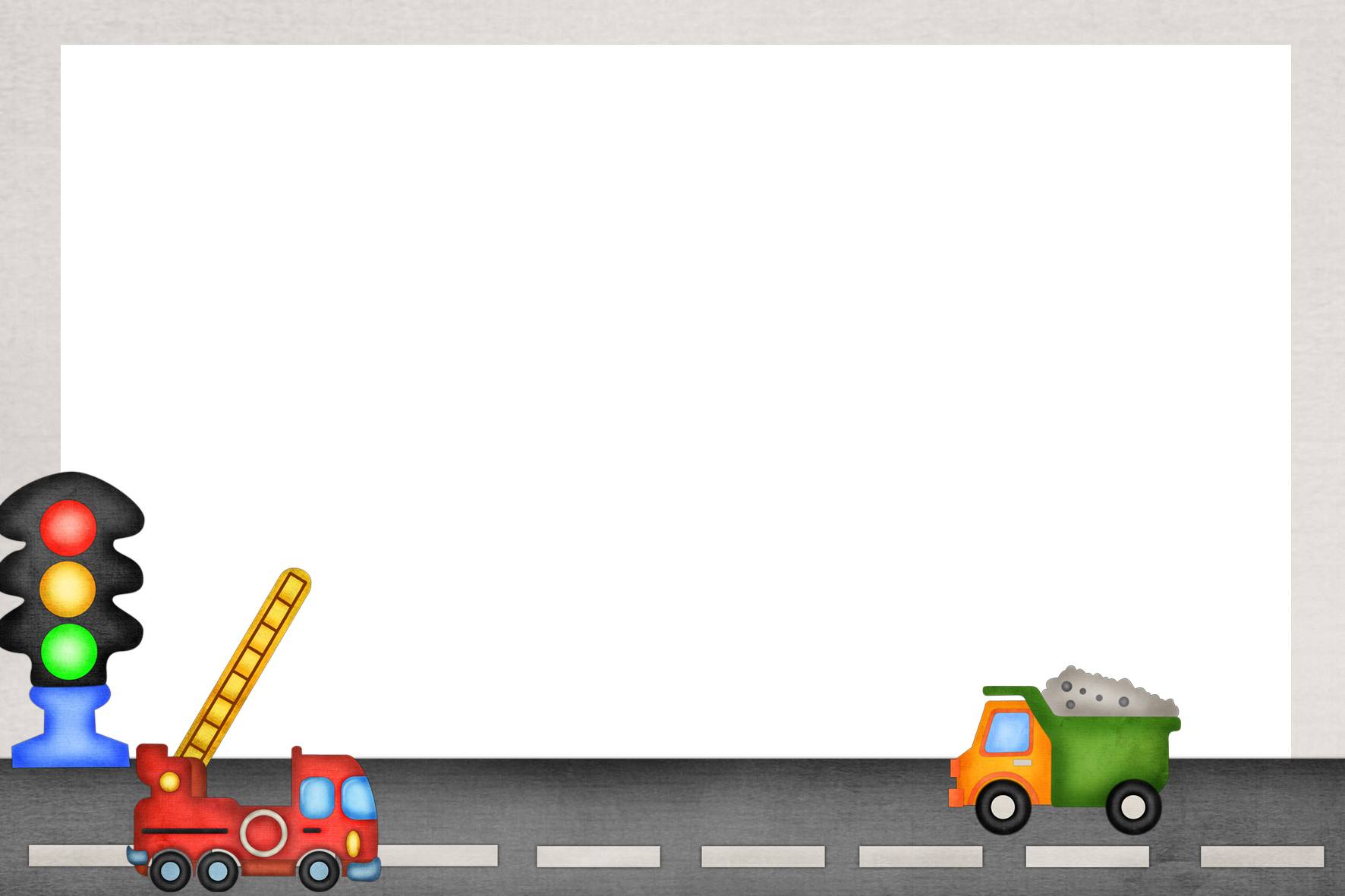 Муниципальное дошкольное образовательное учреждение «Детский сад № 24»Презентационный материал викторины - мастер класса по ПДД«Правила дорожные верные, надежные».Воспитатель высшей квалификационной категории Камышова Галина Ивановна
Причины детского дорожно-           транспортного травматизма:
Переход дороги в неположенном месте.
Игры на проезжей части и возле нее.
Катание на велосипеде, роликах, других самокатных средствах по проезжей части дороги.
Невнимание к сигналам светофора. 
Выход на проезжую часть из-за стоящих машин, сооружений, зеленых насаждений и других препятствий.
Неправильный выбор места перехода дороги при высадке из транспорта. Обход транспорта спереди или сзади.
Незнание правил перехода перекрестка.
Бегство от опасности в потоке движущегося транспорта.
Цели и задачи
Объединения усилий педагогов в обучении детей правилам безопасного поведения на дорогах  и профилактики ДТП с участием детей.

-  совершенствование практических навыков, необходимых при формировании у дошкольников правил безопасного поведения на дорогах.
- достижение максимального взаимодействия и взаимопонимания в вопросах профилактики ДТП в образовательном процессе
- познакомить коллег с историей развития Правил дорожного движения;
- способствовать обобщению знаний ПДД;
- предложить применять современные формы организации совместной деятельности, направленные на обучение детей дошкольного возраста по ПДД.
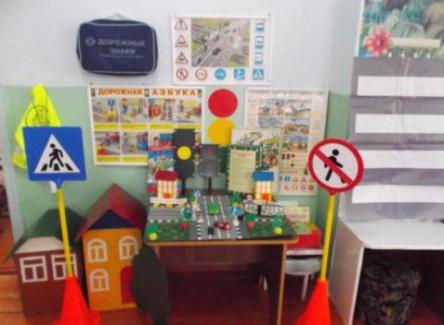 остановка «Историческая»
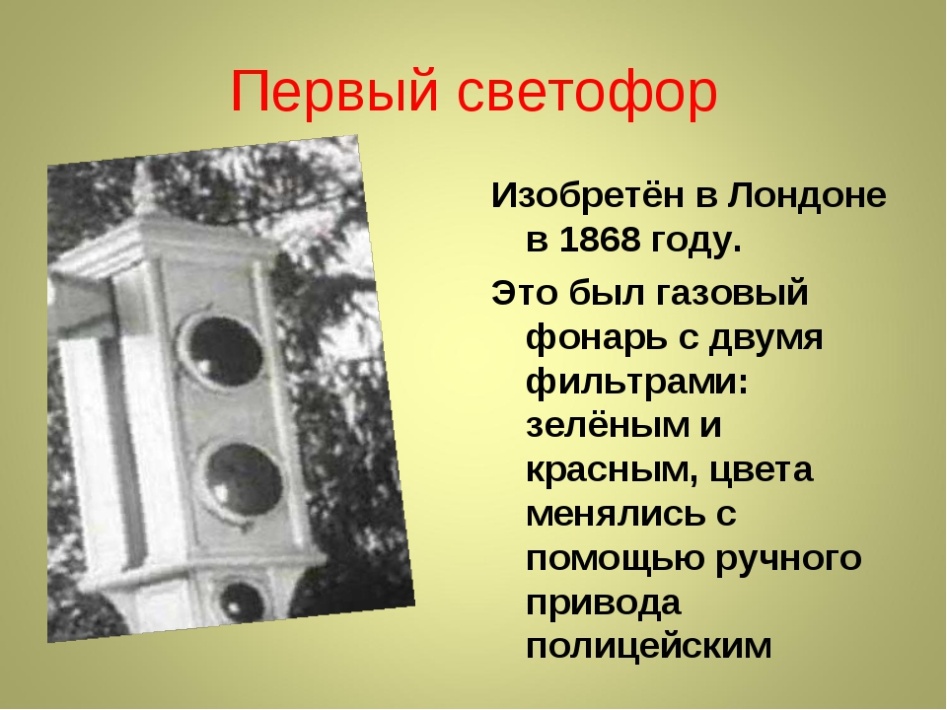 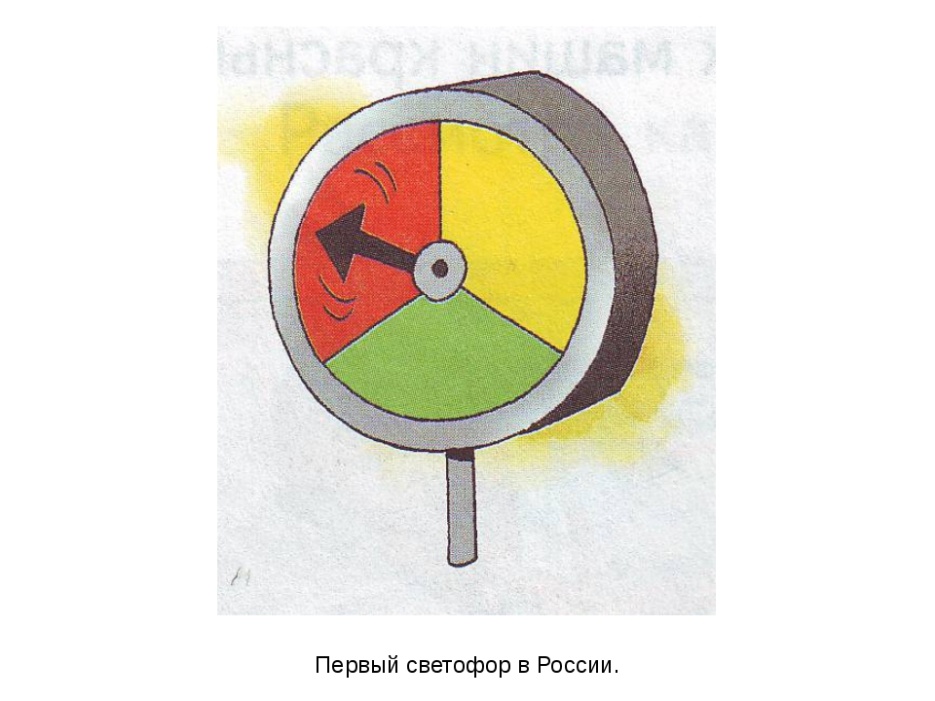 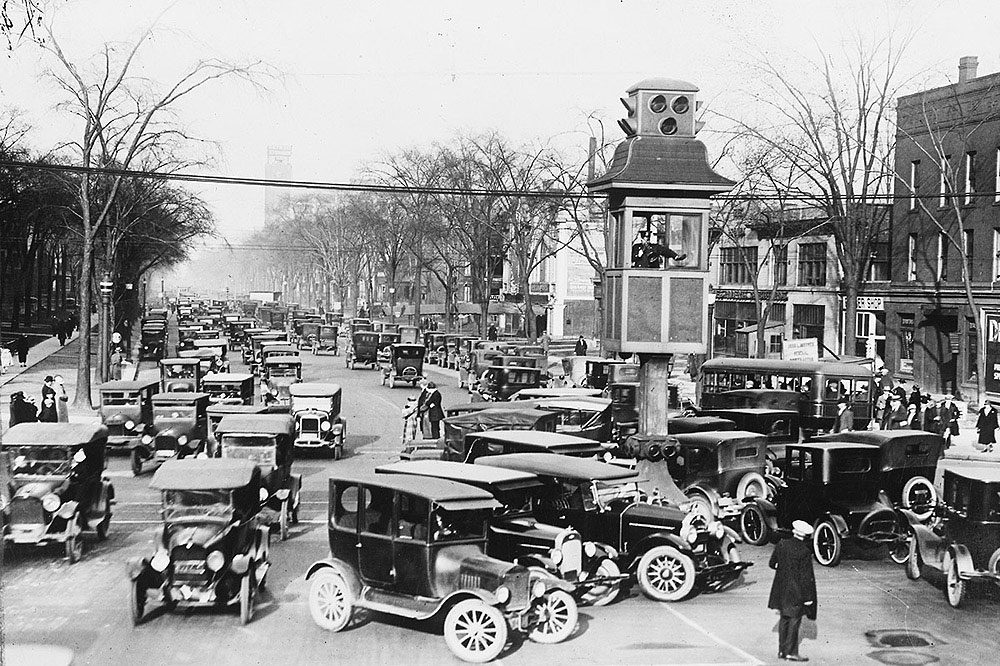 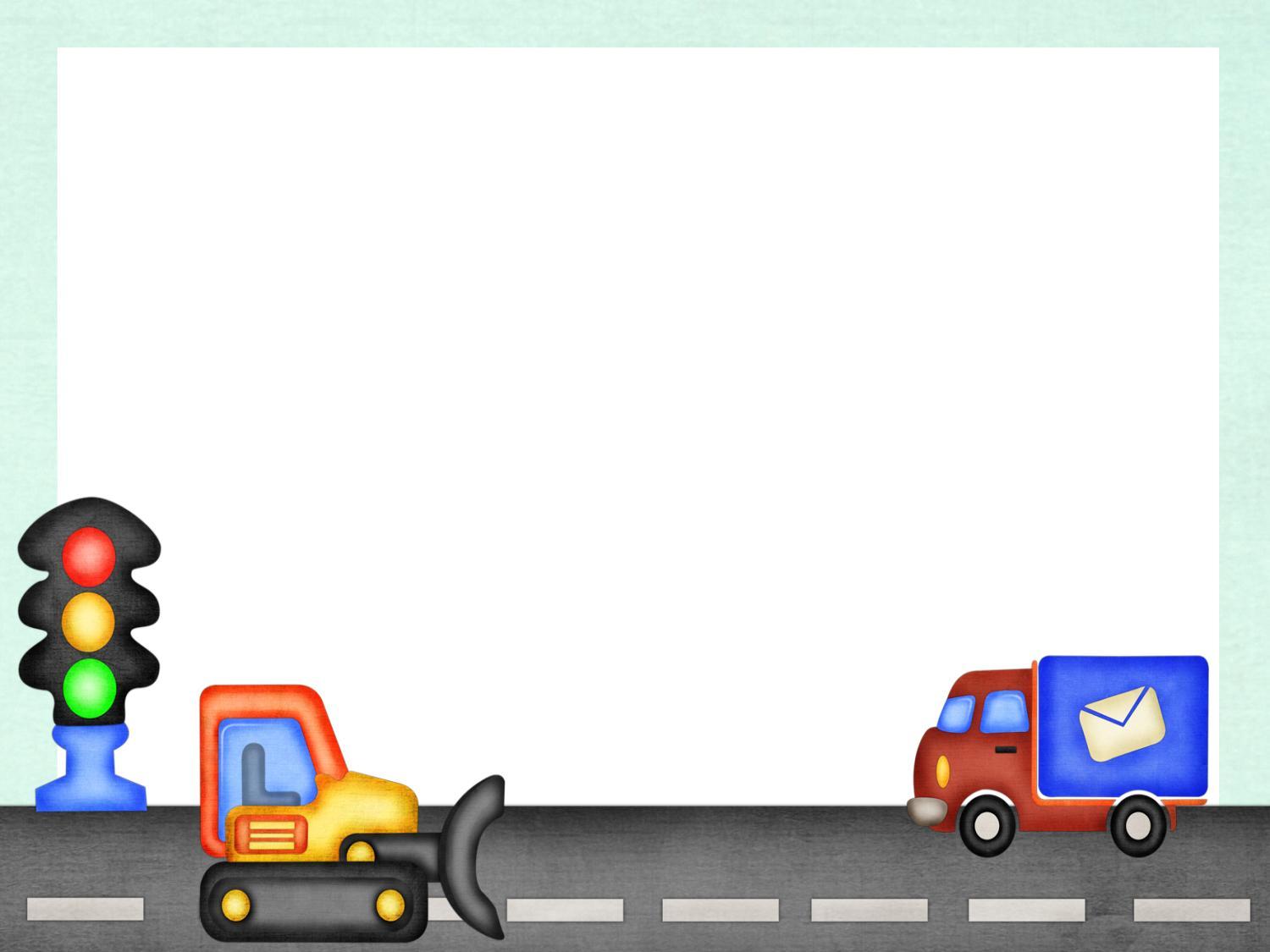 остановка «Сказочная»
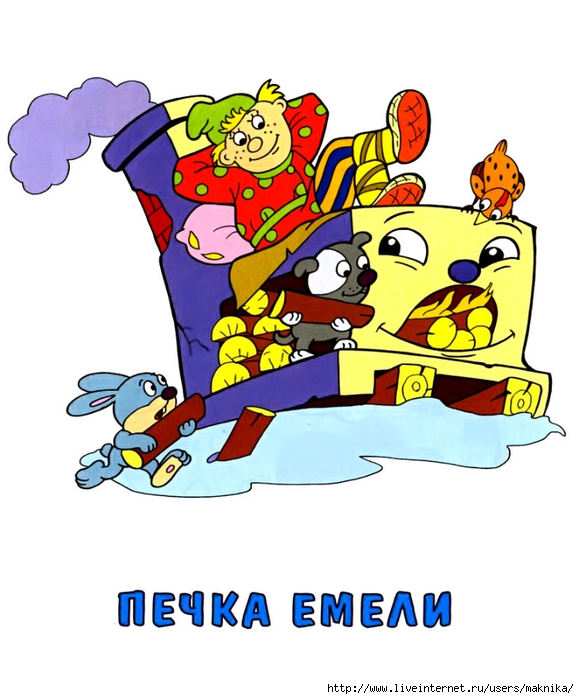 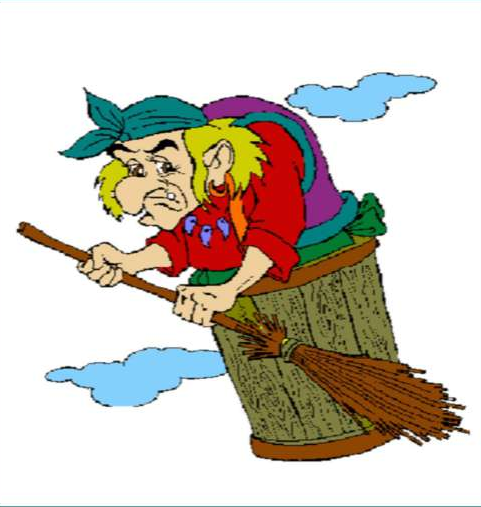 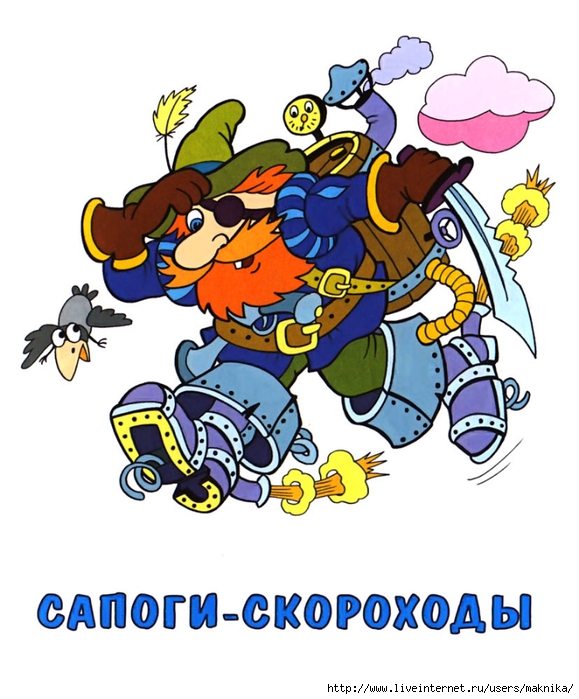 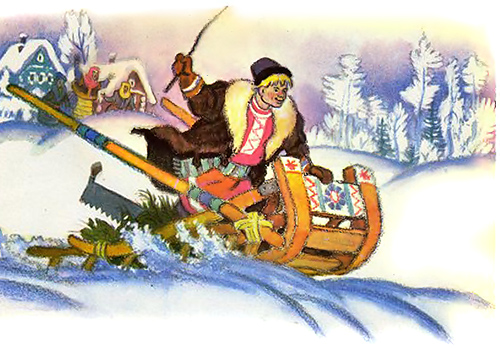 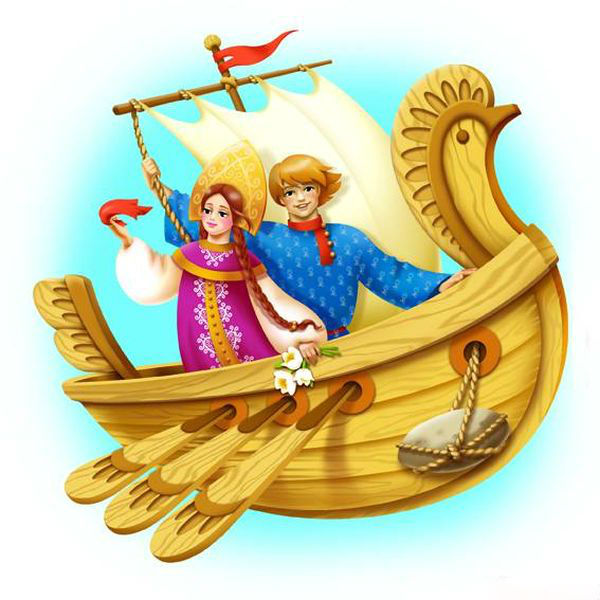 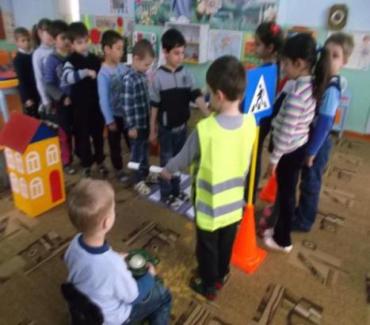 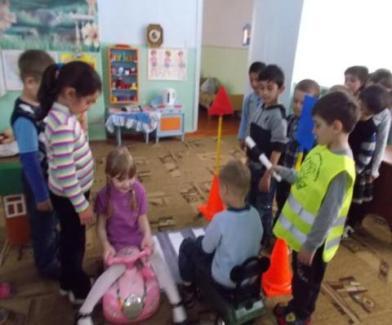 остановка « Дорожный лабиринт»
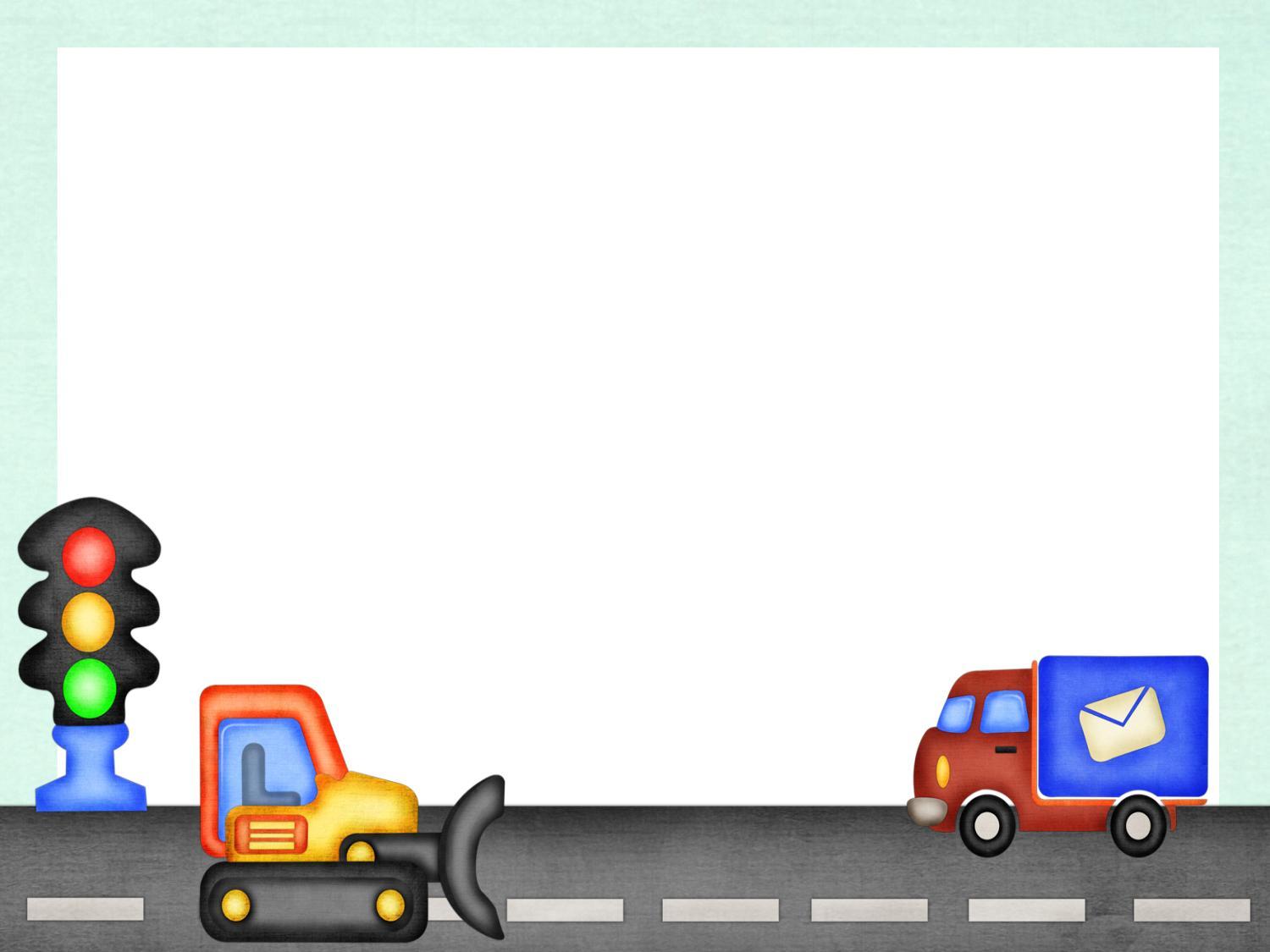 СПАСИБО ЗА ВНИМАНИЕ!